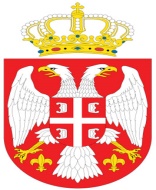 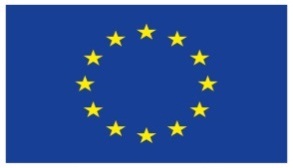 Durable housing solutions and physical infrastructure improvements in Roma settlements
Recommendations on project/action design and structure
Action/Project and relations
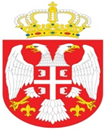 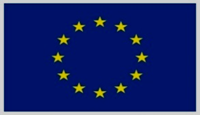 Action/Project represents the basis for the grant contract
Evaluation is implemented on the basis of project applications delivered
Project application, budget and logical framework represent integral parts of the contract in the implementation phase 

!! Realistic and coherent planning is neccessary
Setting-up project framework
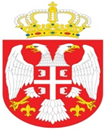 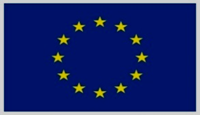 Initial questions before developing the proposal:
WHO? – Who is applying the project – applicant and co-applicant need to comply with the eligibility criteria
WHY? – Why the project is relevant and it should be supported
WHAT? – What we would like to achieve with the project
HOW? – How we are planning to implement the project – deliver results and implement the activities

!! Clear plan of all the elements needs to be done already in the phase of Concept Note preparation – full application requires details on some elements
Project logic
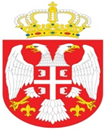 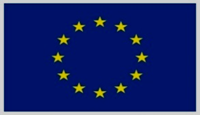 WHY?
WHAT?
HOW?
Inital challenge leading to the project
Project objectives – What we want to achieve
Results – Definitive outcome of the project
Activities – Indefinite processes leading to results
Described in details in the concept note
Defined in the concept note, followed-up in the full application
Outline/plan provided in the concept note, details provided in the full application
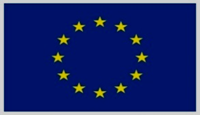 Project relevance – WHY?
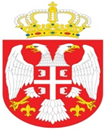 CHALLENGES (Concept Note, Point 1.3.2)
The project answers to concrete and proven challenges at the local/national level (negative initial state)
To demonstrate the relevance of the challenges a (statistical) analysis needs to be provided
Coherence with the national, local strategies and other project initiatives needs to be described
RELATION TO THE CALL FOR PROPOSALS (CN, 1.3.1)
The challenges addressed in the project need to be aligned with the objectives of the Call for Proposals
Address all levels of objectives (overall objective, specific objective, sectors or themes, indicators)
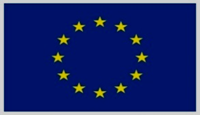 Project relevance – WHY?
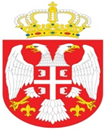 TARGET GROUPS AND FINAL BENEFIC. (CN 1.3.3)
Define precisely the target groups of the project, quantify whenever possible 
Show clearly the relation between the project and needs of target groups
Describe involvement of any other groups – stakeholders and final beneficiaries
VALUE ADDED ELEMENTS (CN 1.3.4.)
Value added elements are specific horizontal issues (NOT value-added in a classical sense of additionality)
Private public partnership, innovative practice
Cross-cutting issues like: promotion of gender equality and equal opportunities, needs of disabled, needs of minorities
!! Even if projects are by definition dealing with this issues, description needs to be provided in the relevant section
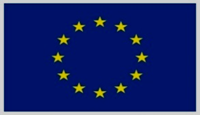 Project purpose – WHAT?
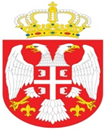 PROJECT OBJECTIVES (CN, Point 1.1 and 1.2)  
What we would like to achieve to respond to the challenges indicated in the beginning (positive state)
Overall objective – broader context – something that the project contributes to, but will not be completely achieved within the project
Specific objective – direct, smaller objective which needs to be achieved within the project
!! Clear relation – logical connection – with the challenges needs to be presented
!! Coherent and realistic planning – specific objective!
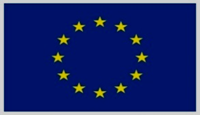 Project design – HOW?
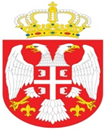 Concept note provides indicative plan of results and activities – details are provided in the full application
RESULTS (CN, Point 1.2)
Results are the outcomes which will demonstrate/prove that the objectives have been achieved
Results are defined as ‘’definite’’ outcomes (end of a process) – measured by quantified indicators
!! Clear relation to the objectives needs to be presented
Ideally indicators for measuring results are provided already in the CN
!! Realistic planning of results and indicators is neccessary
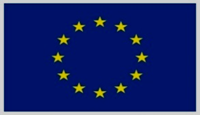 Project design – HOW?
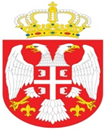 ACTIVITIES (CN, Point 1.2)
Activities are processes leading to the delivery of results
They are defined as ‘’indefinite’’ processes, with time duration
The Concept Note already requires description of a broad time-frame of activities – duration of the project
!! Realistic planning of scope of activities and timing
OTHER ELEMENTS OF THE CN (CN, Point 1.2)
Background on preparation of the action – how did you plan, analyse, coordinate with co-applicants etc.
Stakeholders – involvement of other stakeholders in the implementation (to achieve broader results)
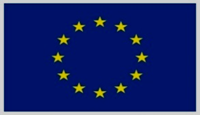 Project budget
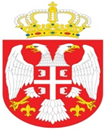 Initial planning in the Concept Note phase  
An approximate budget of the action needs to be presented in the Concept Note application phase
Variations of not more than 20% are allowed in the full application phase
Budget needs to be fully in line with the objectives of the Call for Proposals and content of the action
In this specific case the majority of the costs will be dedicated to infrastructural activities
!! Realistic and coherent planning of infrastructure budget is neccessary – projects will be closely monitored
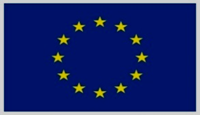 Relations between the CNand full application
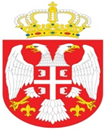 Relevance
Relevance is in principle only described in the CN
The score  for relevance is automatically transferred to the full application evaluation
Objectives, results and activities
The CN represents the basis for full application – no major changes are allowed in the full application preparation
Activities, results and other elements (for example sustainability) are described in details in the full application
Budget
Project budget can vary 20% in the full application
Partnership structure
Changes allowed only in dully justified cases
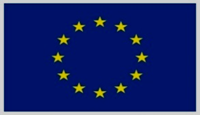 Final recommendations
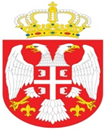 Focus
Set a clear and realistic goals
Describe clearly what will be achieved
Stay within the framework of the Call for Proposal – the key purpose is infrastructure
Logic
Ensure that all elements are logically connected (objectives to challenges, activities to results etc.)
Description and CN preparation
Ensure that all the sections are properly filled in, answering to the questions set in the application form
Provide statistical analysis and describe relation to strategic papers
Ensure that the formal conditions and rules are respected
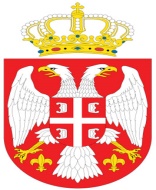 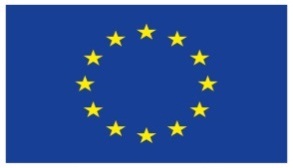 THANK YOU FOR YOUR ATTENTION /QUESTIONS AND ANSWERS